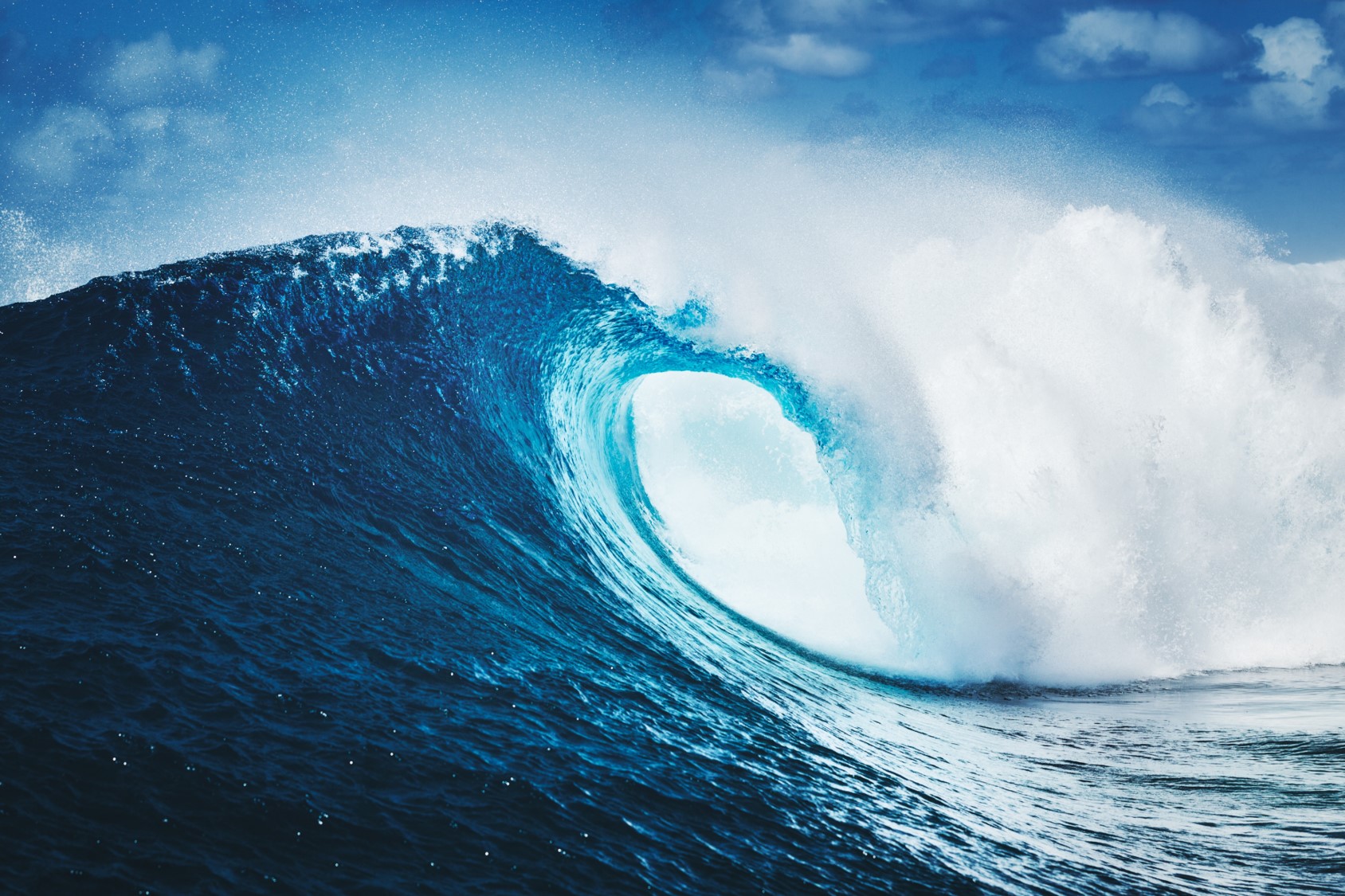 Shoot the Curl Marketing LLC
Persona Template
Shoot the Curl Marketing
For Product Marketers and Product Marketing teams to use in their day-to-day activities.
The profile is divided into three aspects:
It’s meant as a highly-consumable format for sales and partner sales teams to get an understanding of your key targeted personas.
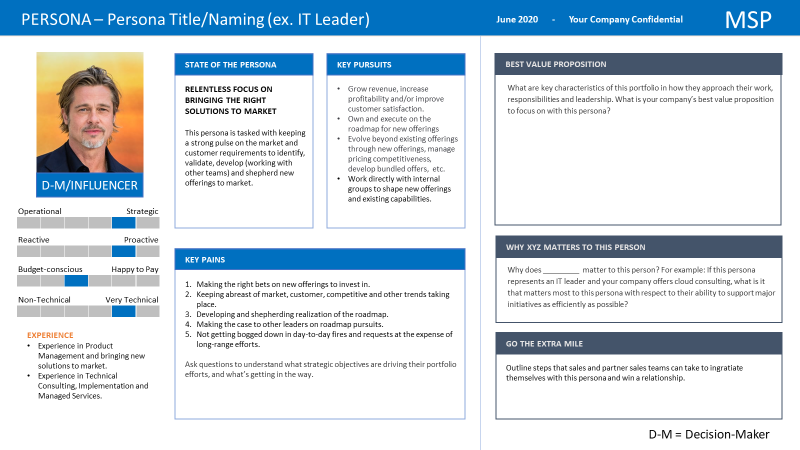 Use a celebrity photo to make your personas more memorable than just pulling a random photo from the internet.
3. How your company can help the persona.
1. Their Profile: The persona, how they fare along key characteristics and their general experience.
2. What drives the persona and their key pains.
MSP
PERSONA – Persona Title/Naming (ex. IT Leader)
June 2020      -      Your Company Confidential
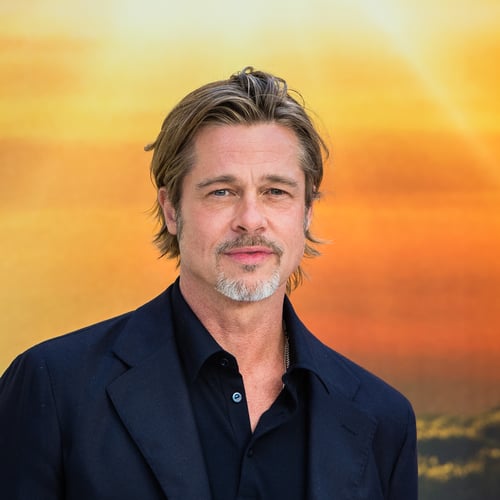 What are key characteristics of this portfolio in how they approach their work, responsibilities and leadership. What is your company’s best value proposition to focus on with this persona?
D-M/INFLUENCER
BEST VALUE PROPOSITION
Outline steps that sales and partner sales teams can take to ingratiate themselves with this persona and win a relationship.
Making the right bets on new offerings to invest in.
Keeping abreast of market, customer, competitive and other trends taking place.
Developing and shepherding realization of the roadmap.
Making the case to other leaders on roadmap pursuits.
Not getting bogged down in day-to-day fires and requests at the expense of long-range efforts.

Ask questions to understand what strategic objectives are driving their portfolio efforts, and what’s getting in the way.
RELENTLESS FOCUS ON BRINGING THE RIGHT SOLUTIONS TO MARKET

This persona is tasked with keeping a strong pulse on the market and customer requirements to identify, validate, develop (working with other teams) and shepherd new offerings to market.
Grow revenue, increase profitability and/or improve customer satisfaction. 
Own and execute on the roadmap for new offerings 
Evolve beyond existing offerings through new offerings, manage pricing competitiveness, develop bundled offers,  etc.
Work directly with internal groups to shape new offerings and existing capabilities.
WHY XYZ MATTERS TO THIS PERSON
GO THE EXTRA MILE
KEY PAINS
STATE OF THE PERSONA
KEY PURSUITS
Operational
Strategic
Reactive
Proactive
Budget-conscious
Happy to Pay
Why does _________ matter to this person? For example: If this persona represents an IT leader and your company offers cloud consulting, what is it that matters most to this persona with respect to their ability to support major initiatives as efficiently as possible?
Non-Technical
Very Technical
EXPERIENCE
Experience in Product Management and bringing new solutions to market. 
Experience in Technical Consulting, Implementation and Managed Services.
D-M = Decision-Maker
PERSONA 1
PERSONA 2
PERSONA 3
PERSONA 4
PERSONA 5
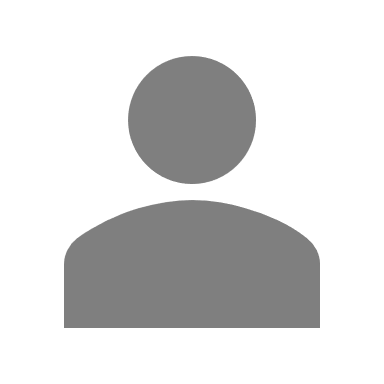 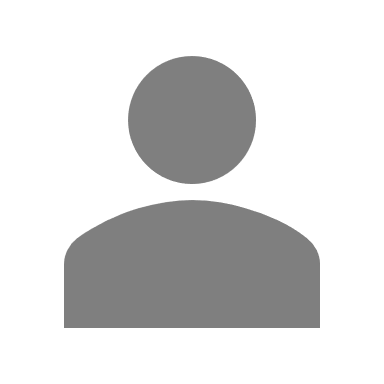 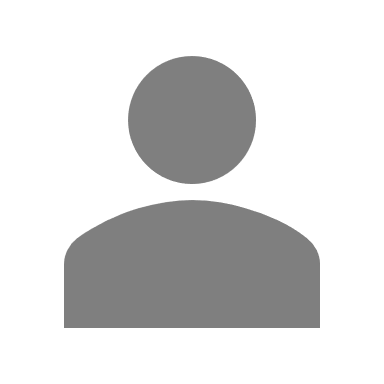 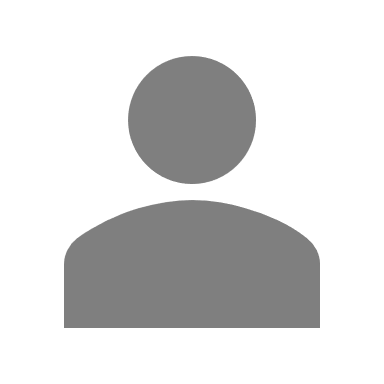 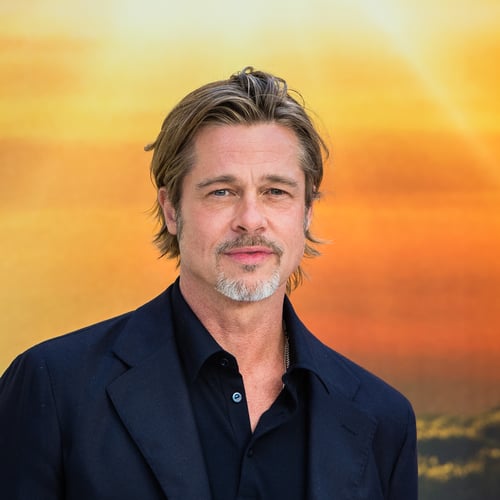 RELENTLESS FOCUS ON BRINGING THE RIGHT SOLUTIONS TO MARKET
CORE MESSAGE ABOUT THIS PERSONA
CORE MESSAGE ABOUT THIS PERSONA
CORE MESSAGE ABOUT THIS PERSONA
CORE MESSAGE ABOUT THIS PERSONA
DECISION-MAKER
DECISION-MAKER
DECISION-MAKER
D-M/INFLUENCER
D-M/INFLUENCER
Questions you can ask at first engagement:
Questions you can ask at first engagement:
Questions you can ask at first engagement:
Questions you can ask at first engagement:
Questions you can ask at first engagement:
Add questions here that sales and partner sales teams can ask prospects and customers. Add any additional important guidance.
Add questions here that sales and partner sales teams can ask prospects and customers. Add any additional important guidance.
Add questions here that sales and partner sales teams can ask prospects and customers. Add any additional important guidance.
Add questions here that sales and partner sales teams can ask prospects and customers. Add any additional important guidance.
Add questions here that sales and partner sales teams can ask prospects and customers. Add any additional important guidance.
This slide is to represent your various personas all in one view. Notice the line here that shows some type of direct relationship between the first three personas.
Share:
Share:
Share:
Share:
Share:
Outline what perspectives,  information and resources to share.
Outline what perspectives,  information and resources to share.
Outline what perspectives,  information and resources to share.
Outline what perspectives,  information and resources to share.
Outline what perspectives,  information and resources to share.